Персонифицированное ДОД в Ярославской области
Документы
Постановление правительства №527-п 17.07.2018 (в редакции постановления Правительства области от 24.04.2024 г. № 1081-п) Концепция персонифицированного дополнительного образования детей в Ярославской областиhttp://www.iro.yar.ru/fileadmin/iro/rmc-dop/2024/2024-10-24_1081-p.pdf
Правила персонифицированного финансирования дополнительного образования детей в Ярославской области, утверждённые приказом департамента образования Ярославской области от 07.08.2018 г. № 19-пhttp://www.iro.yar.ru/fileadmin/iro/RMCentr/Pravila-PFDO-i-prikaz.pdf
Правовые акты, регламентирующие вопросы персонифицированного дополнительного образования в муниципалитетахhttps://yar.pfdo.ru/app/documents
Инструкции по работе на Портале персонифицированного дополнительного образования Ярославской областиhttps://yar.pfdo.ru/app/faq/instructions
Полезные ссылки для родителей
видеоролики для родителей (лиц их заменяющих)
https://disk.yandex.ru/i/AkjckHCeeK2fNA
https://disk.yandex.ru/i/J7DAzeB1Bfak5A
памятка для родителей (лиц их заменяющих) http://www.iro.yar.ru/fileadmin/iro/rmc-dop/2023/2023_informaciya_dlja_rodit.doc
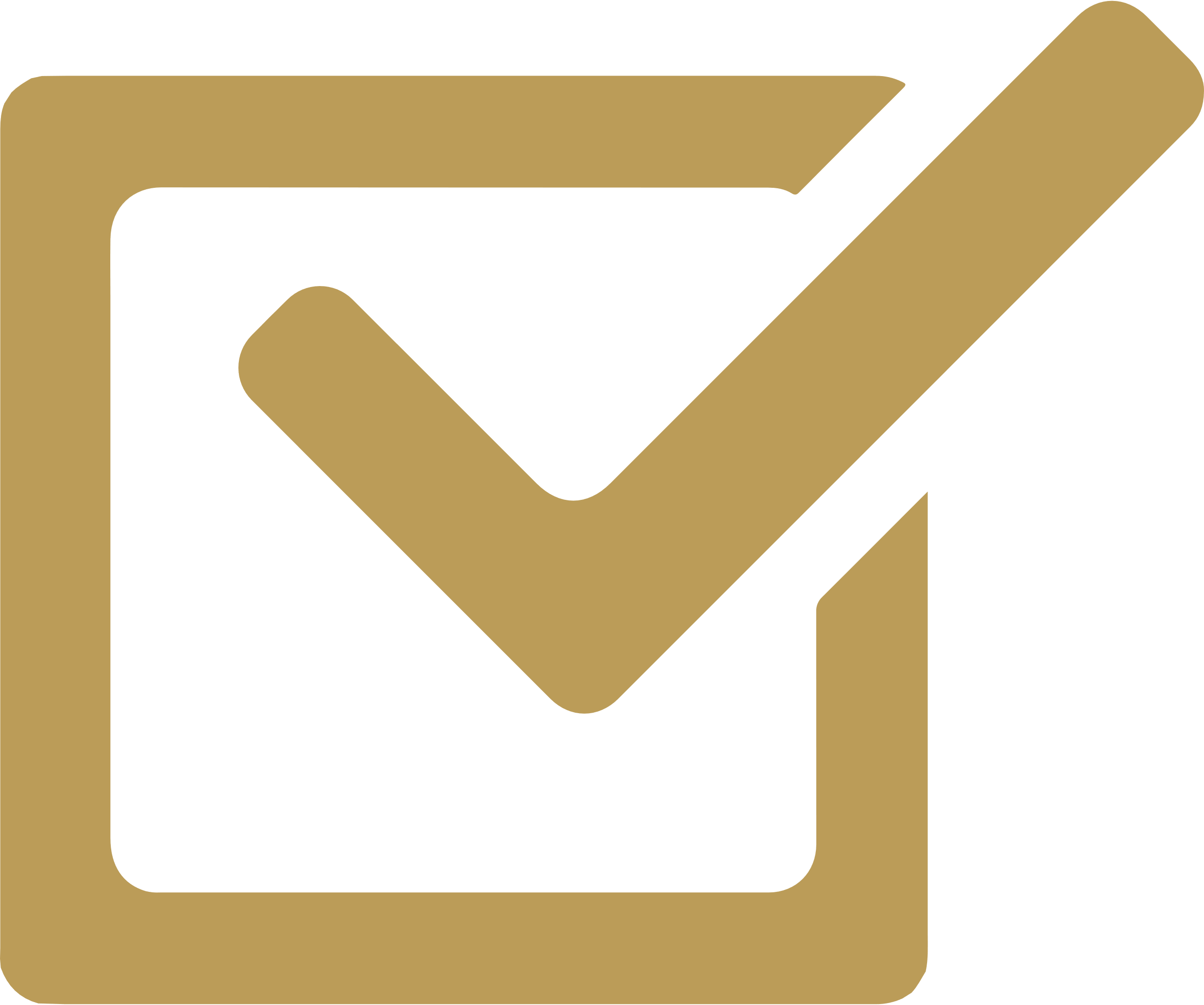 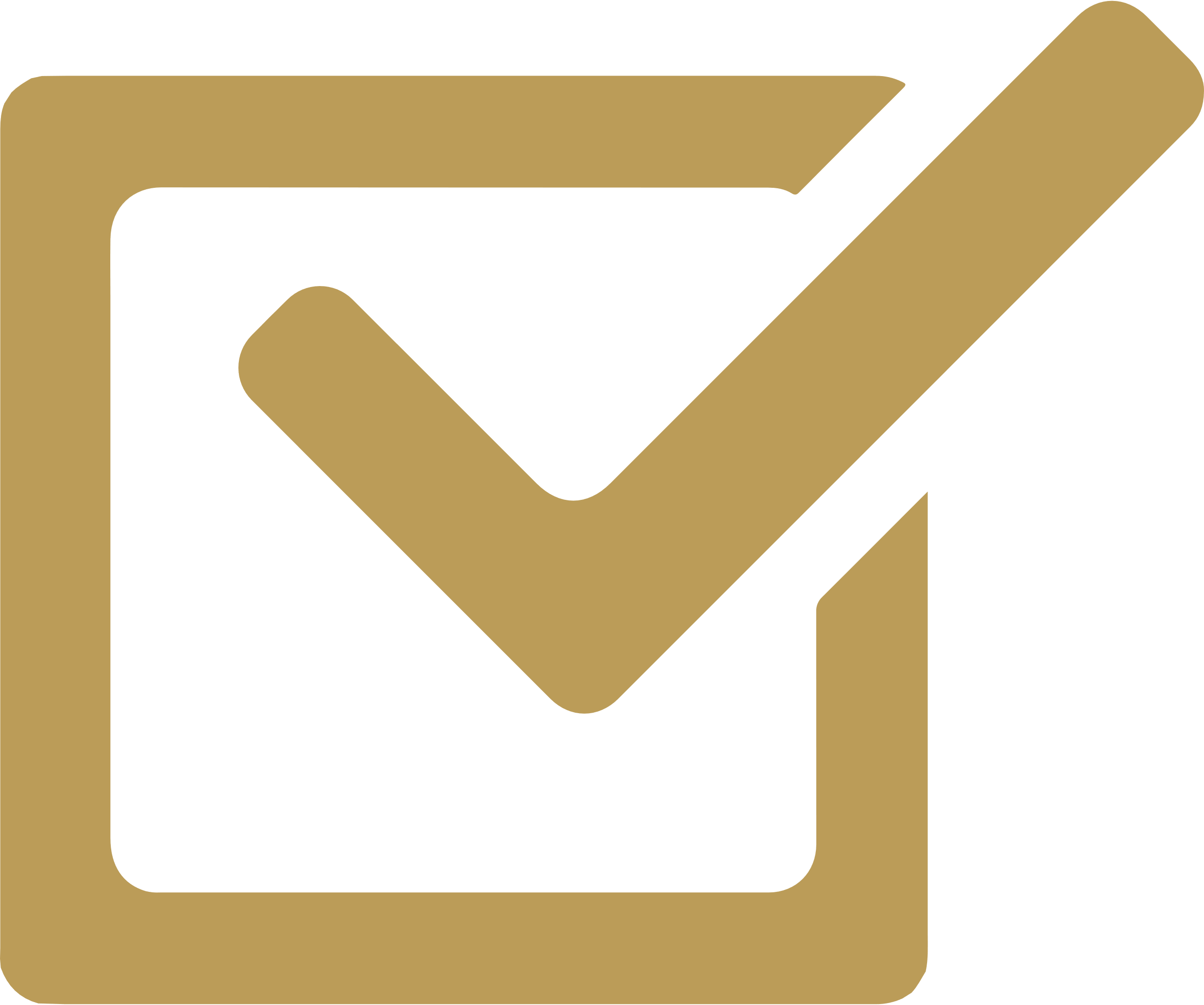 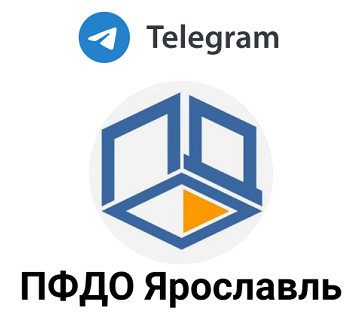 видеоуроки по работе на Порталеhttps://yar.pfdo.ru/app/faq/lessons
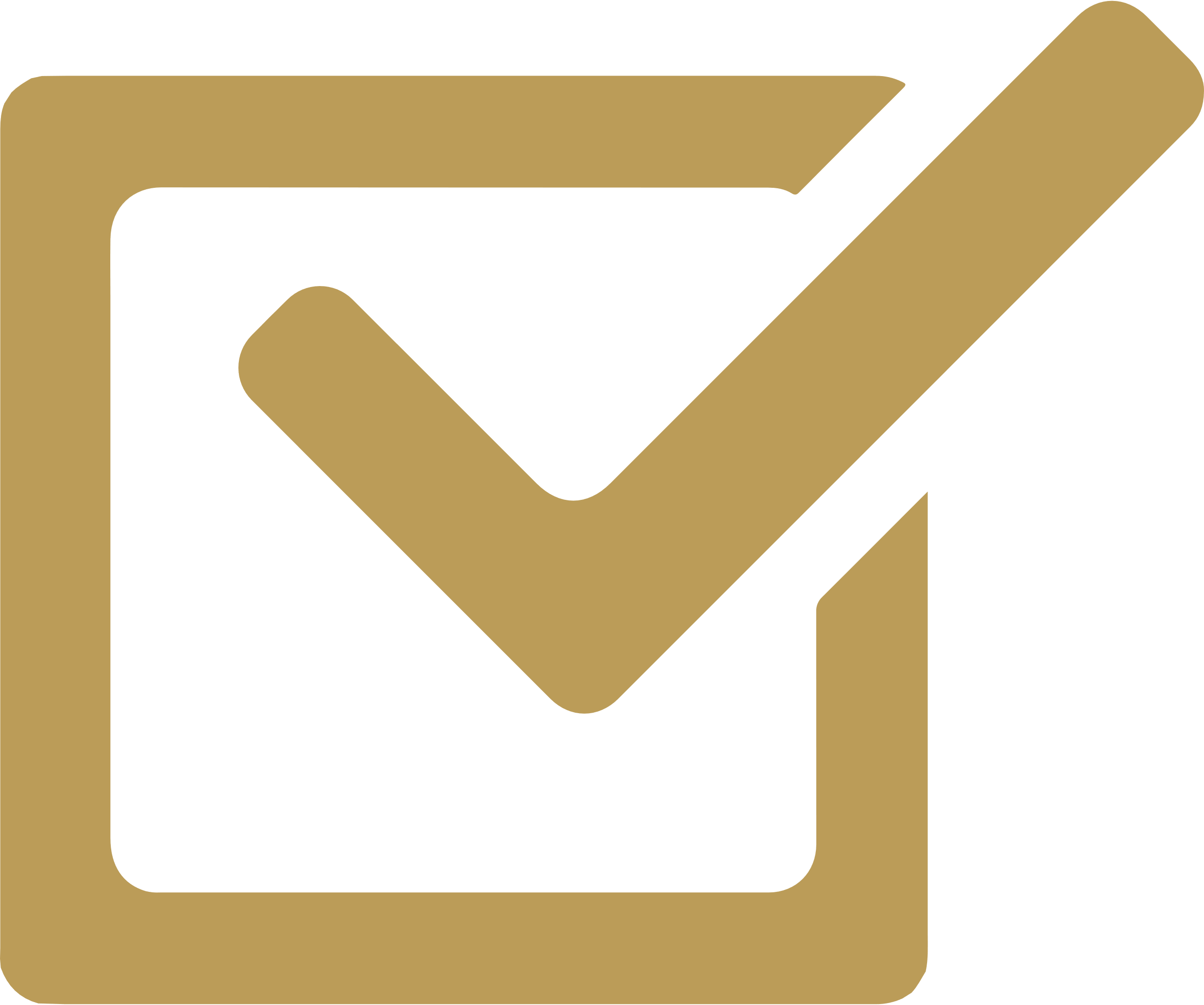 К кому обратиться в муниципалитетахhttps://yar.pfdo.ru/app/faq